Základní škola Havířov-Podlesí, Mládežnická 11
1.A – soutěž 10 let e-twinning
To je naše školička
Ve třídě máme kamaráda-andulku
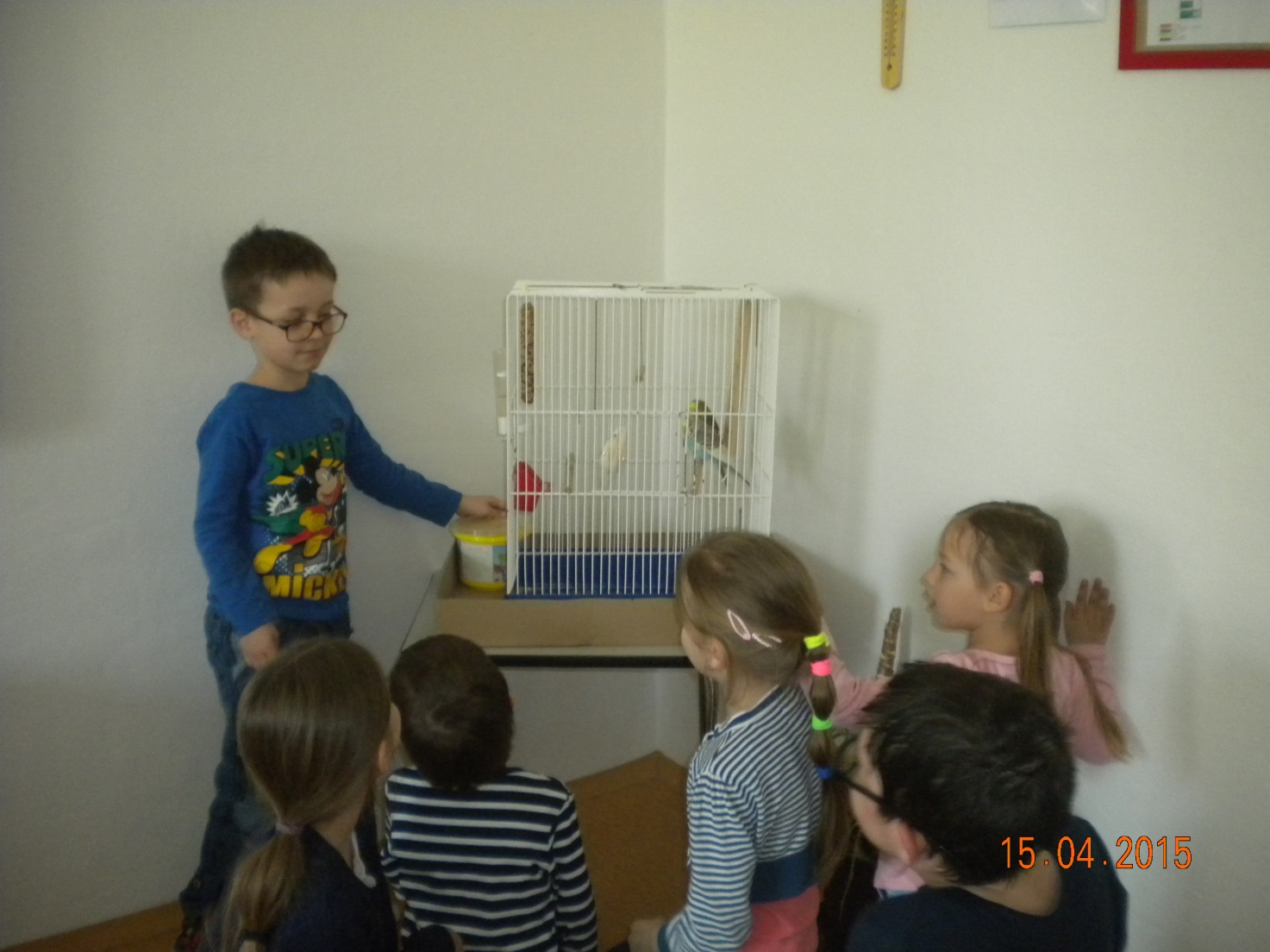 Rádi se v naší třídě učíme
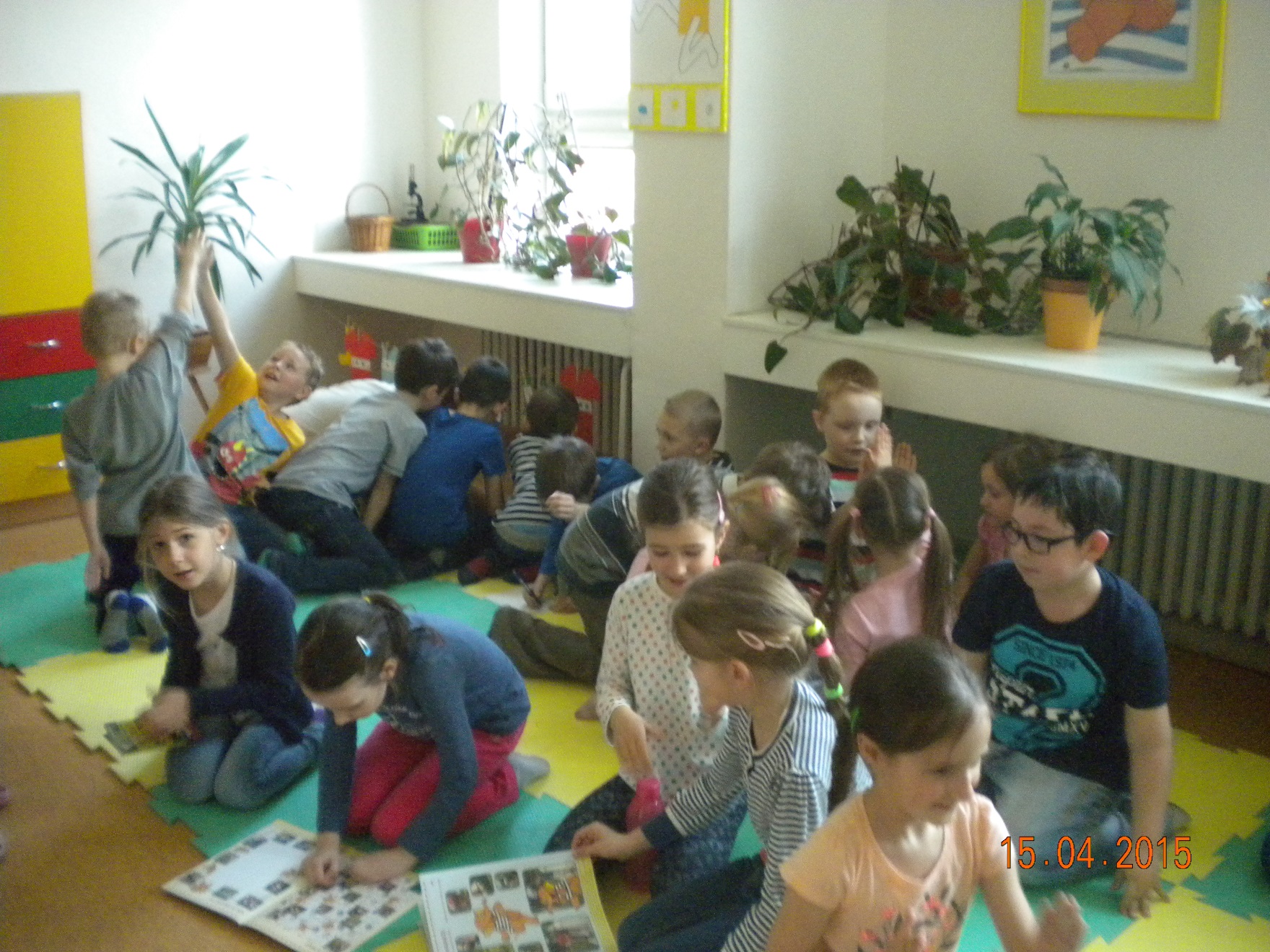 S naší paní učitelkou u šaten
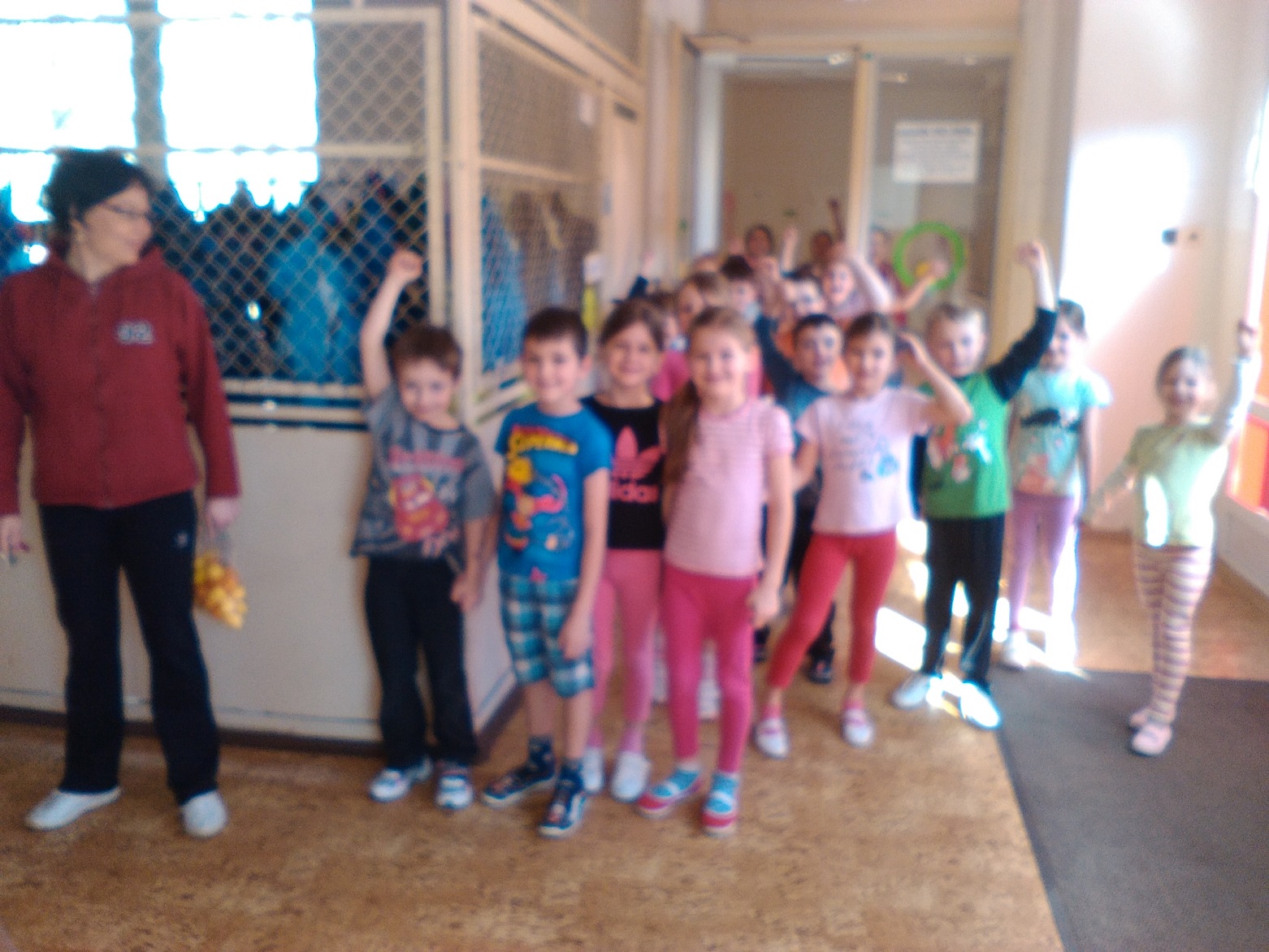 Ve velké tělocvičně cvičíme
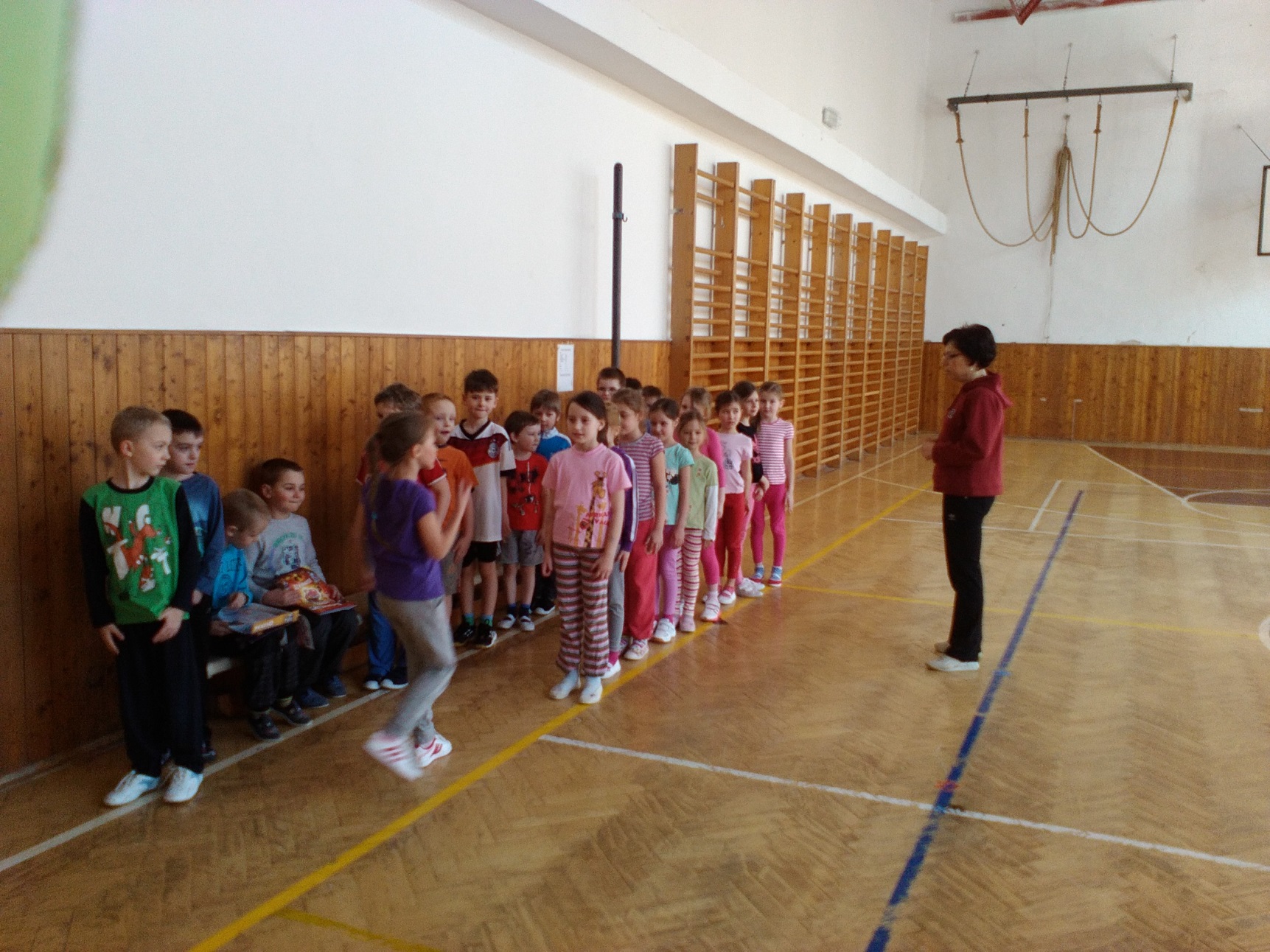 Učíme se o přírodě
Rádi kreslíme a učíme se
Zapojujeme se do občanských aktivitnavrhujeme hřiště
Hrajeme si
Rádi se setkáváme a jsme součástí školy
Pilná Třída
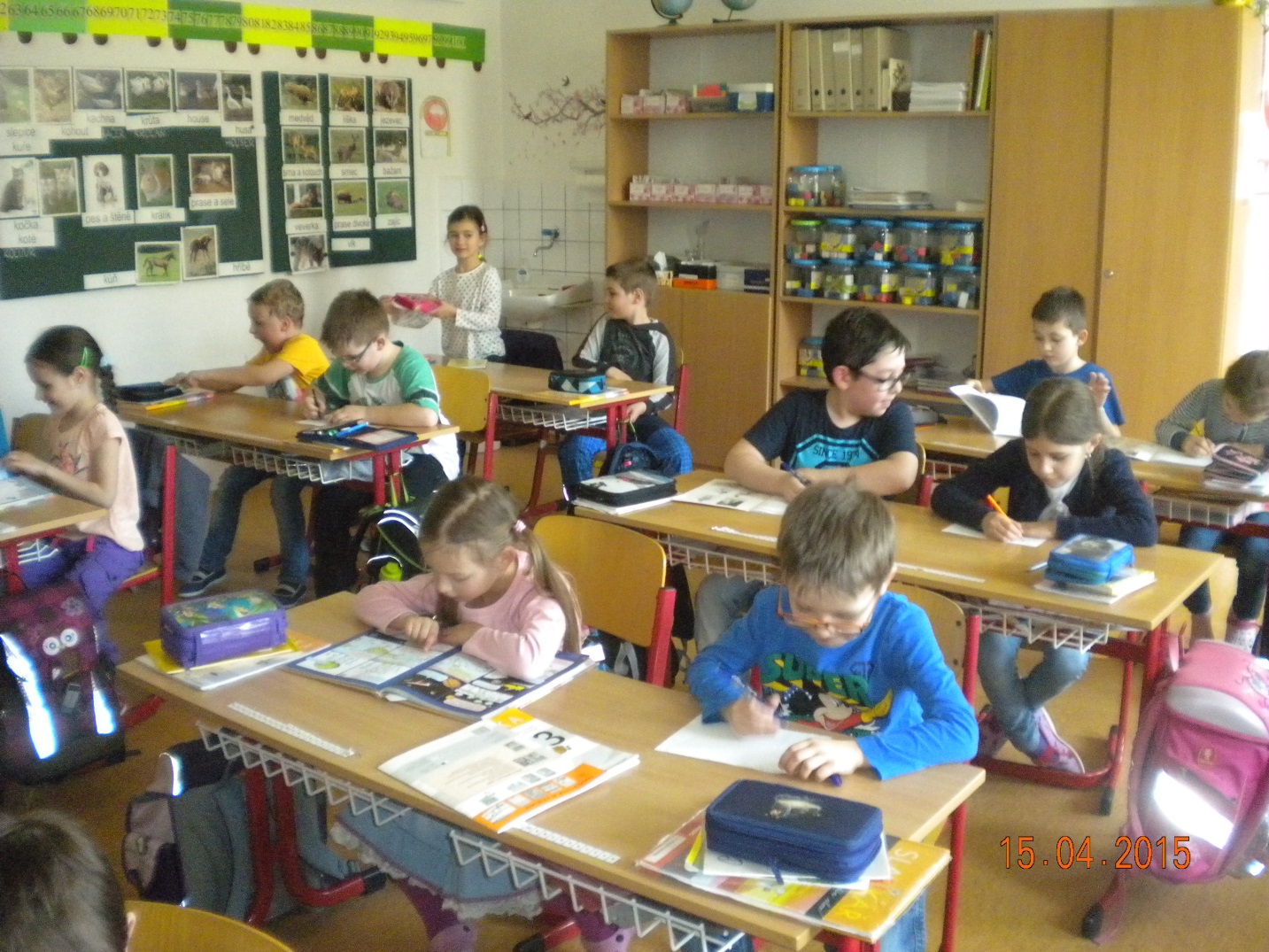 Budeme kamarádi?